Семинар для работников дошкольных образовательных организаций, реализующих основную общеобразовательную программу дошкольного образования по теме «Творческое развитие традиций празднично-игровой культуры в ДОО»
16 апреля2018 года
Приветственное слово «Приобщение детей к истокам русской народной культуры через театрализацию русских народных сказок»Тремасова  Оксана Владимировна, заведующий СП «Детский сад «Сказка»
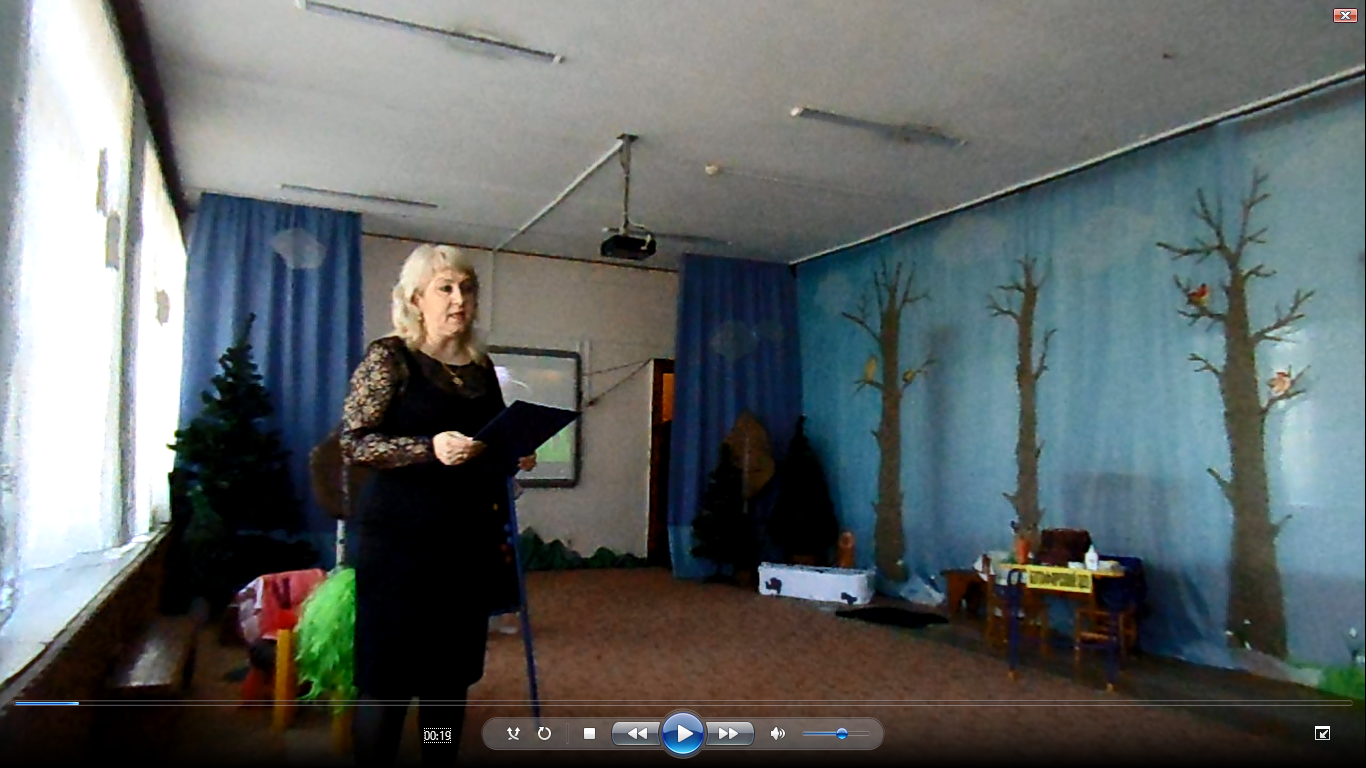 Сюжетно- ролевая игра «За кулисами театра»Яковченко Инесса Николаевна, старший воспитатель, Тареева Светлана Ивановна, воспитатель подготовительной к школе группы; обучающиеся 10 «Б» класса ГБОУ СОШ ОЦ №8, обучающиеся старшей и подготовительной к школе группах
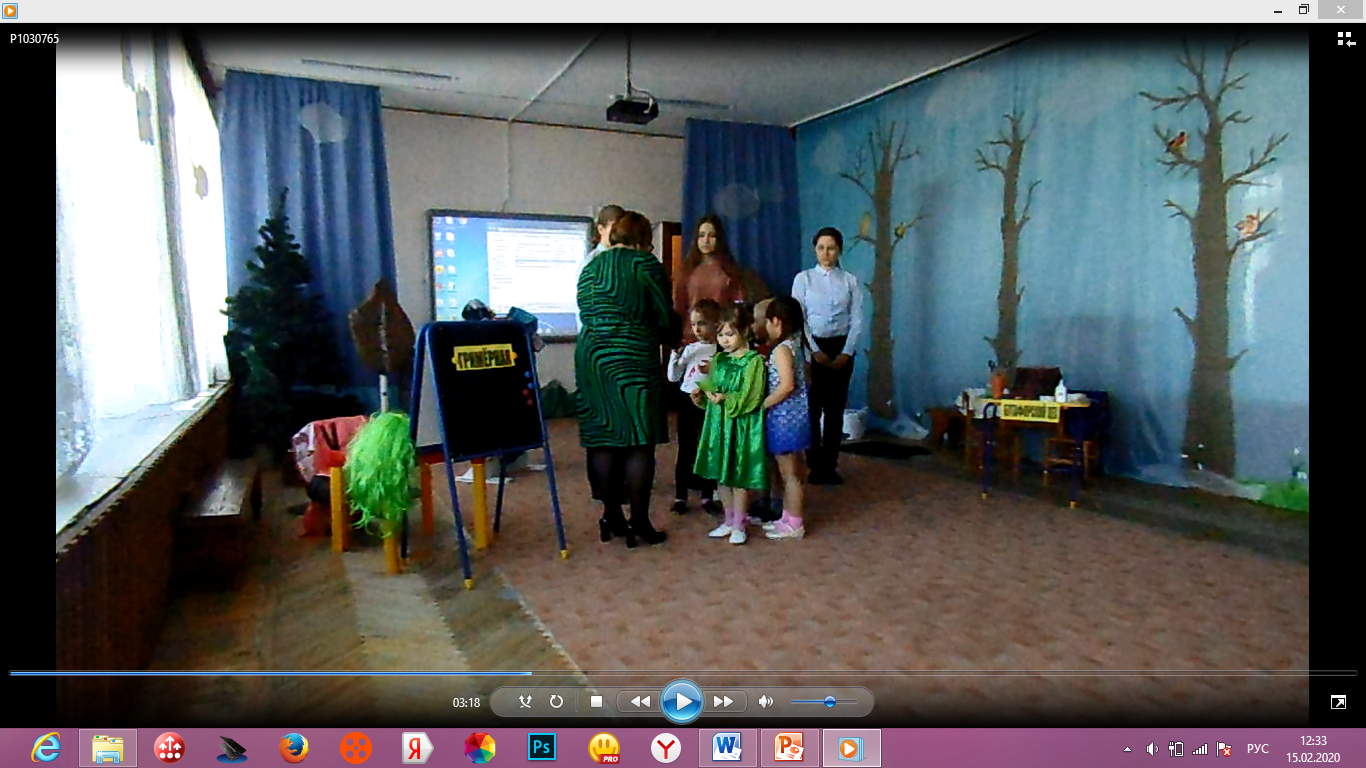 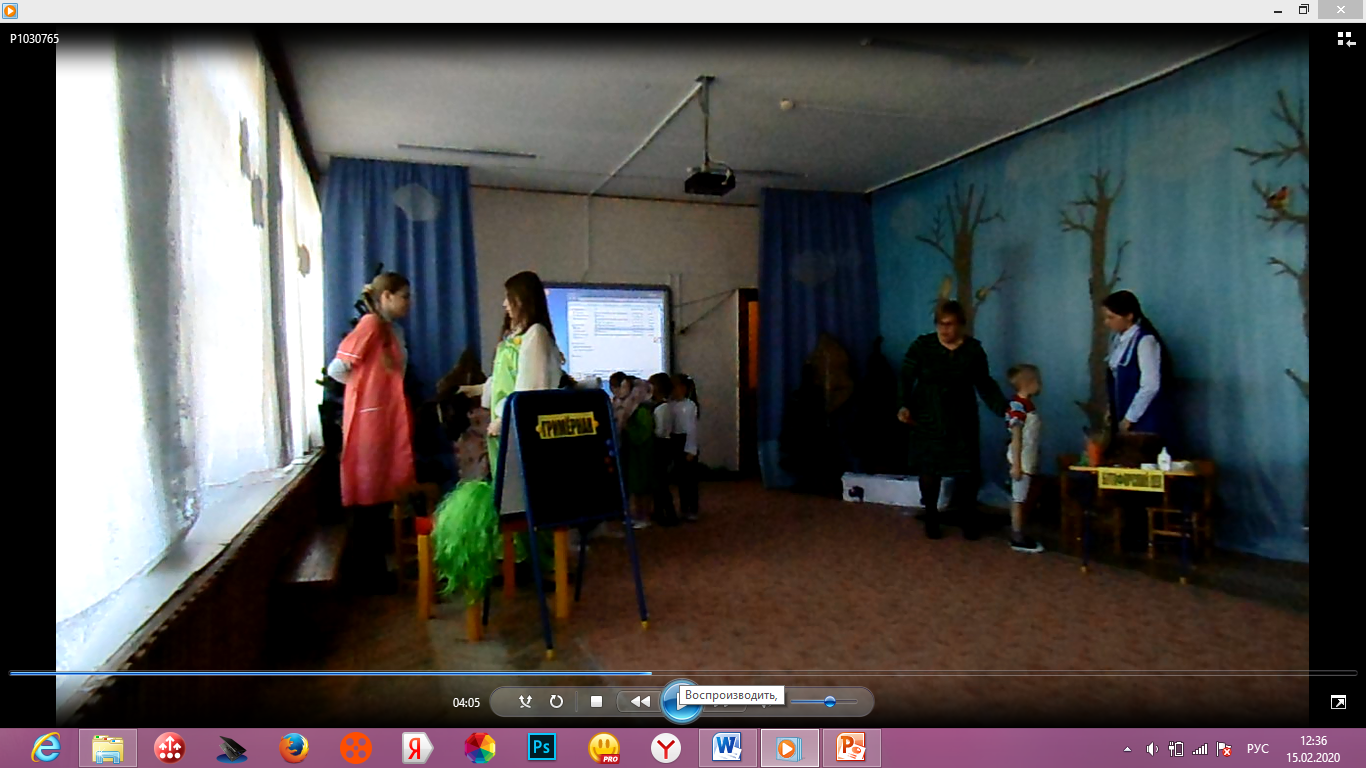 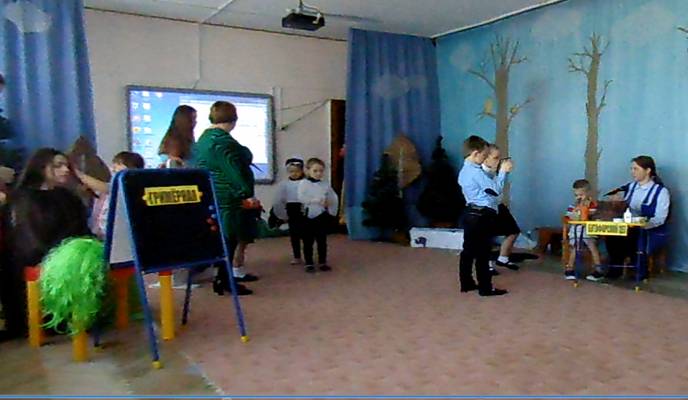 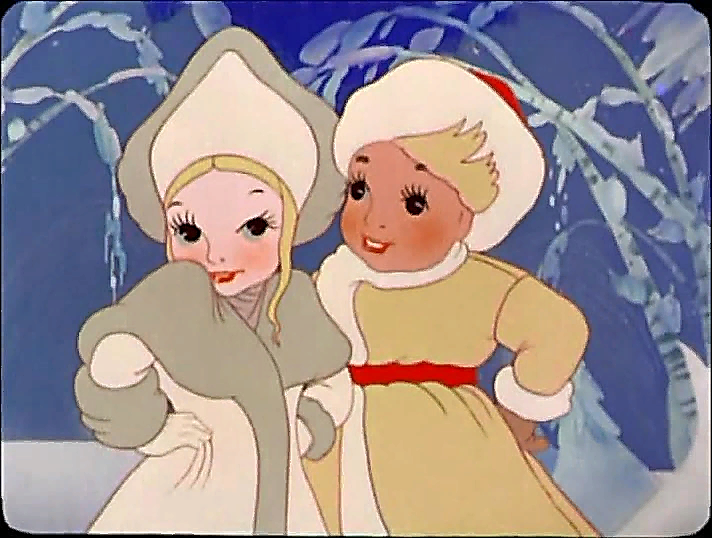 Весенняя сказка «Снегурочка»
Интерактивное театрализованное представление по сказке «Снегурочка»Филиппова Елена Евгеньевна, воспитатель подготовительной к школе группы; обучающиеся 10 «Б» класса ГБОУ СОШ ОЦ №8, обучающиеся старшей и подготовительной к школе группах, 2-ой младшей группы
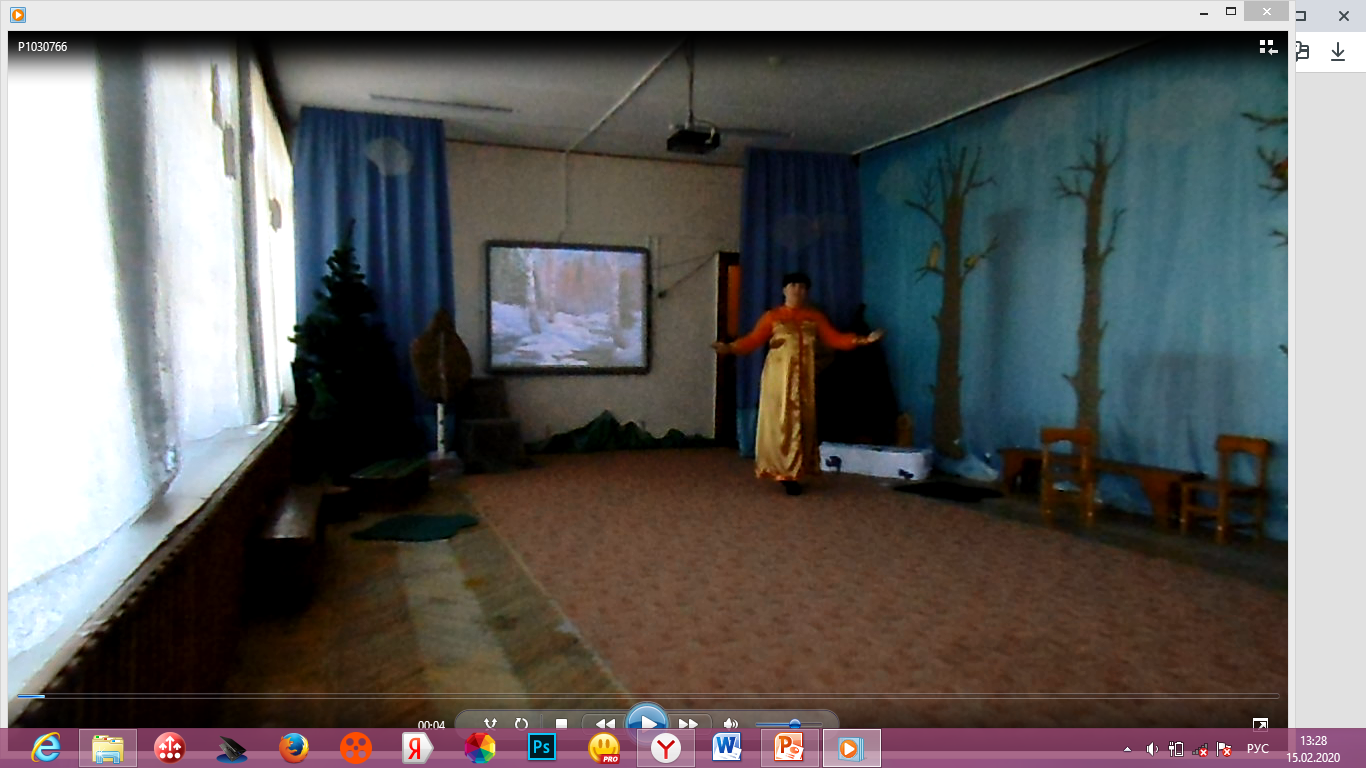 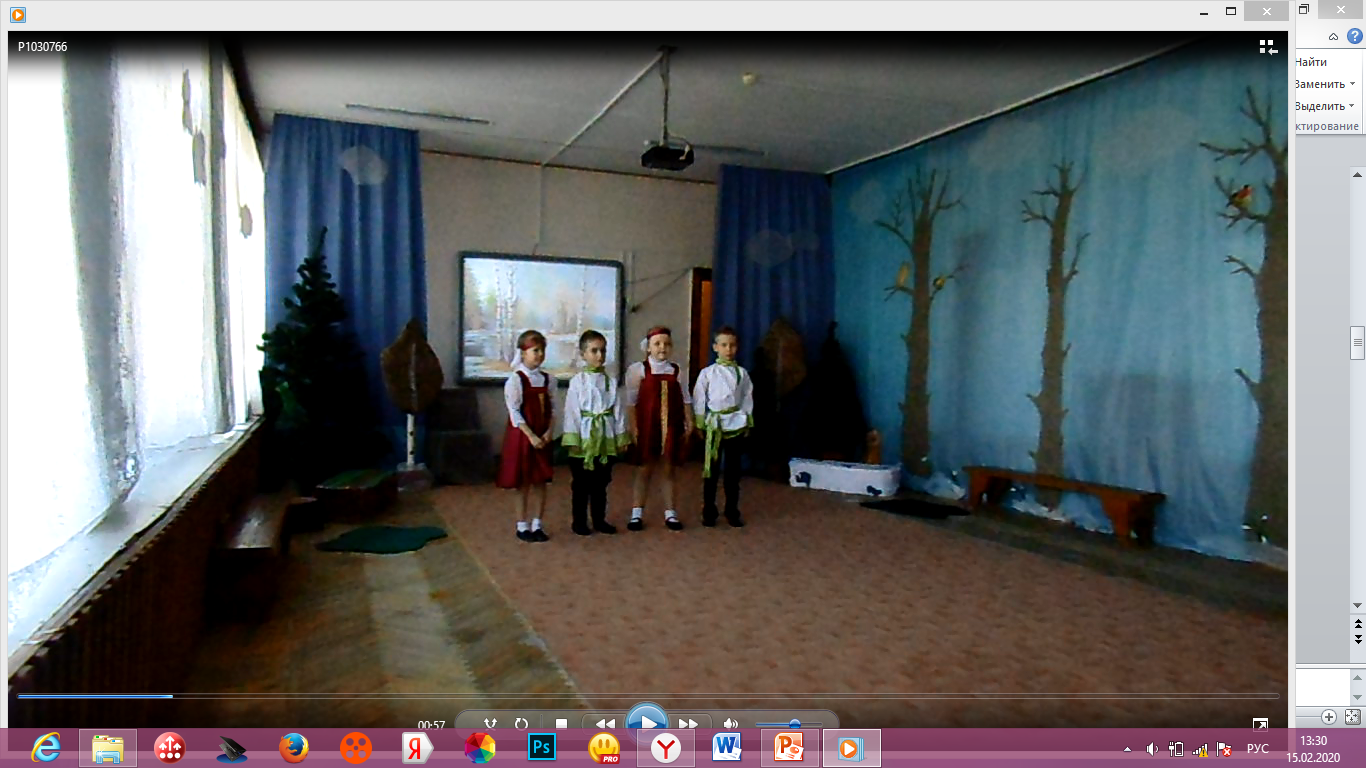 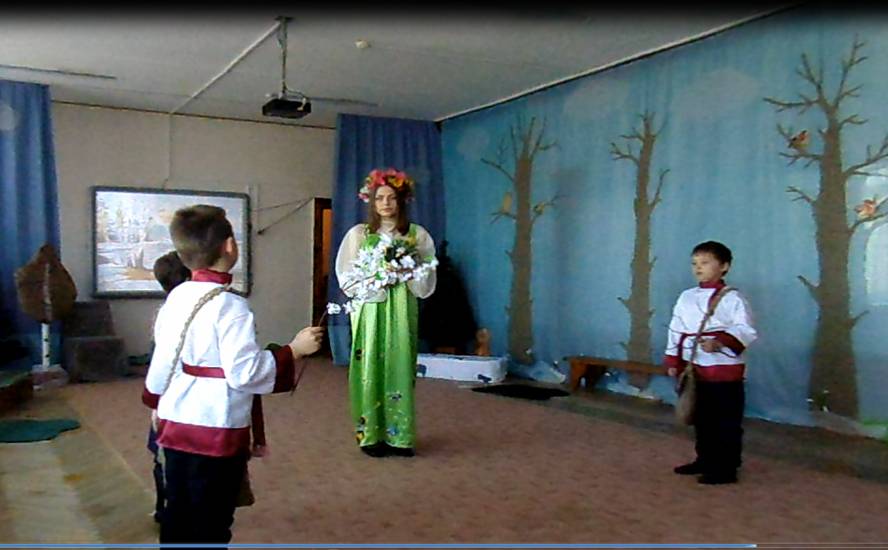 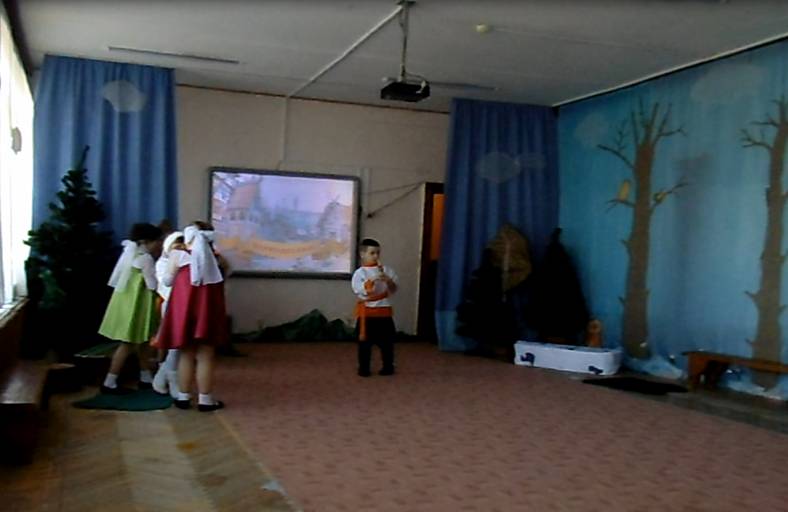 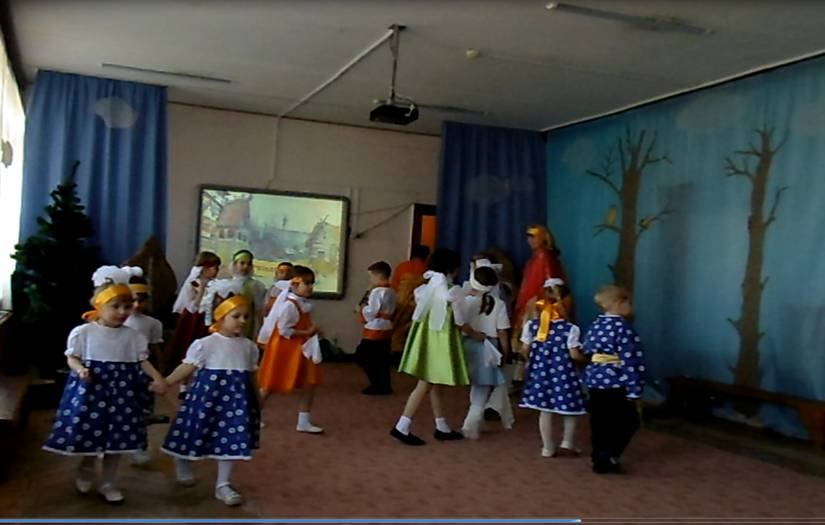 Воспитанники 2-ой младшей группы «Белочка» с воспитателем Акимовой Еленой Николаевной
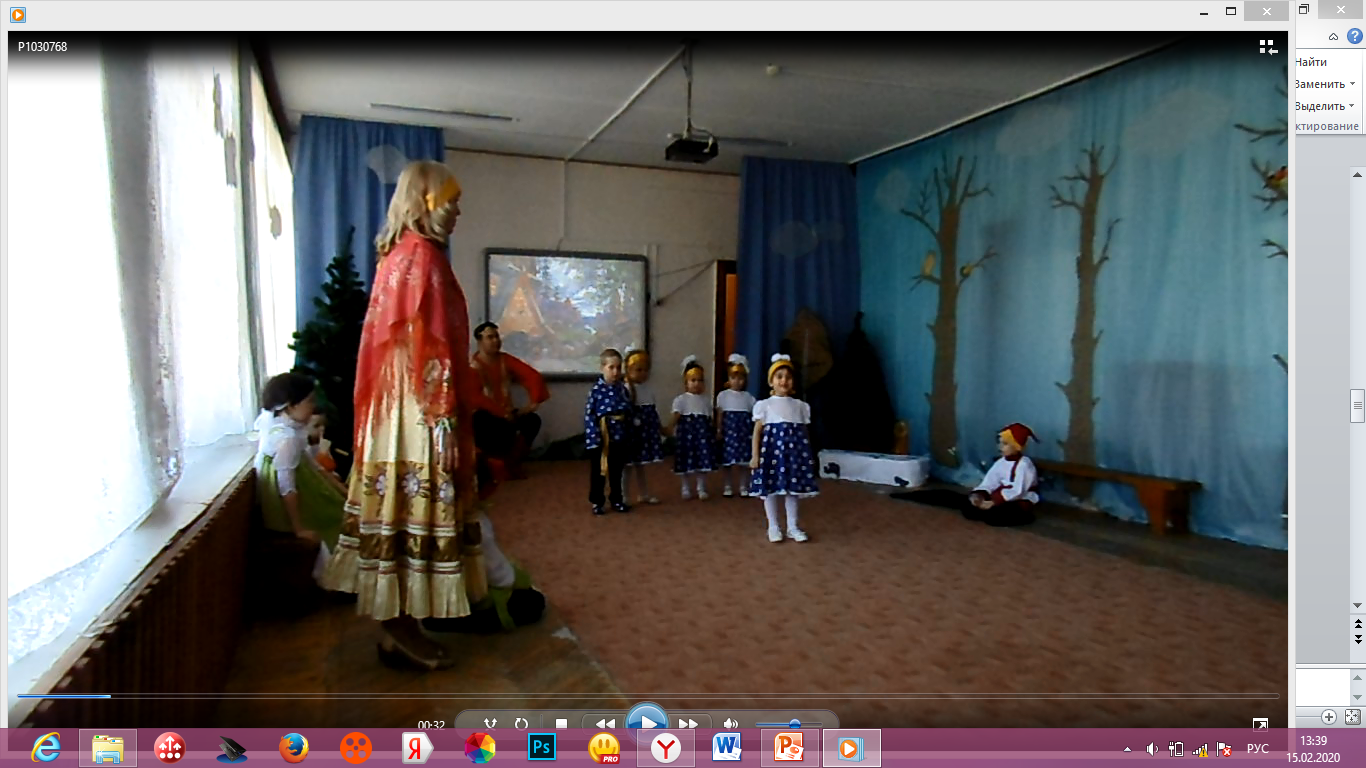 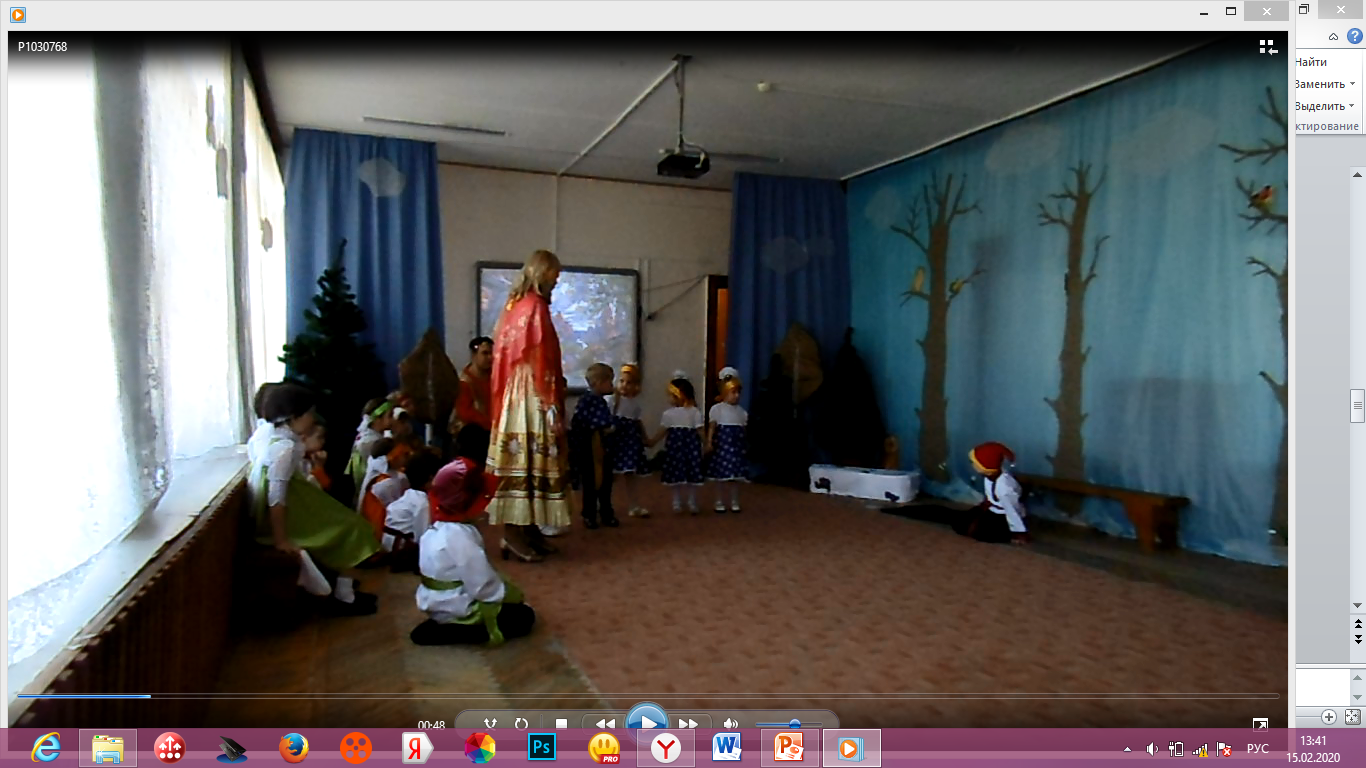 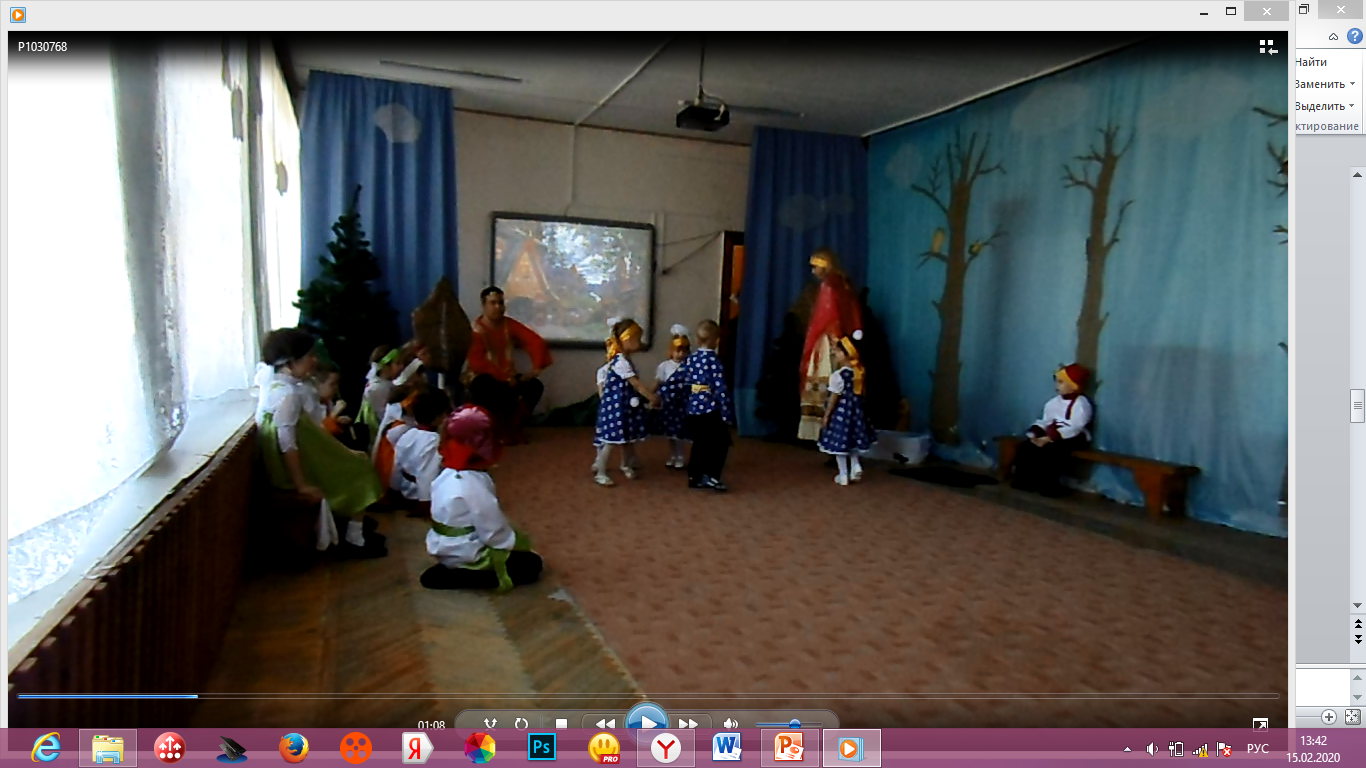 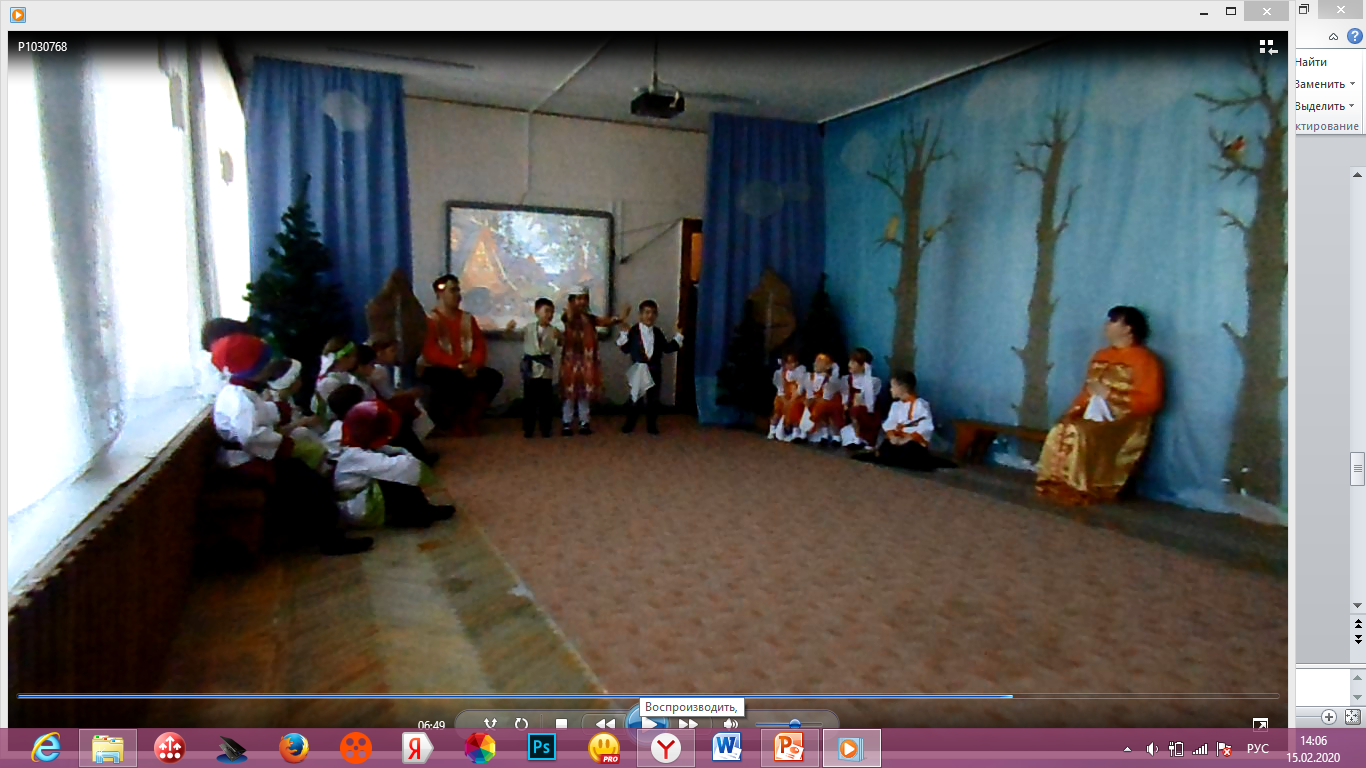 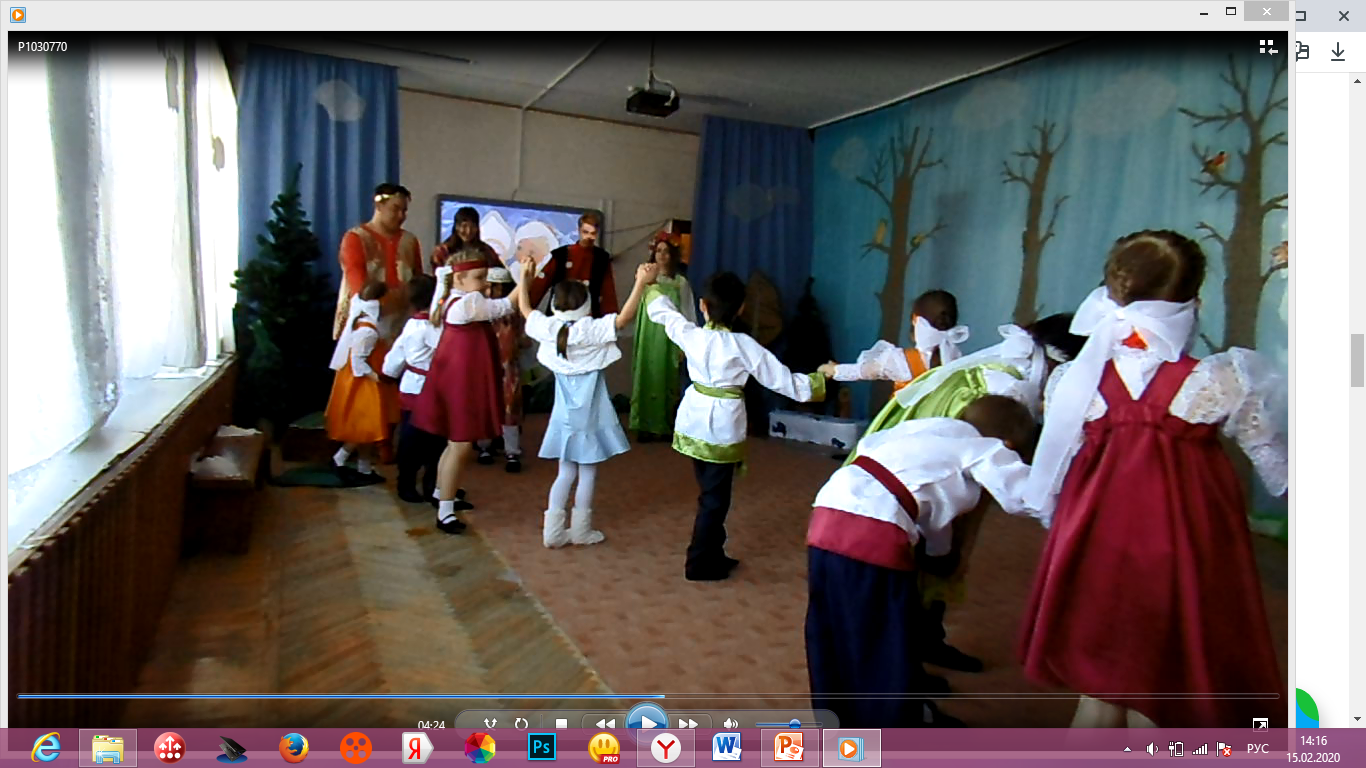 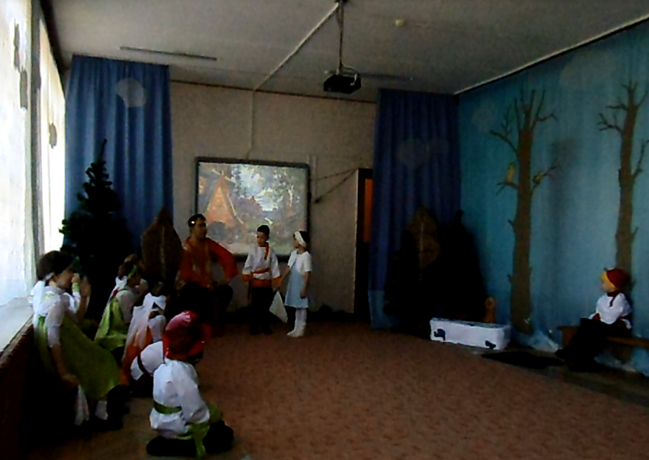 Во время интерактивного представления дети играли в народные игры
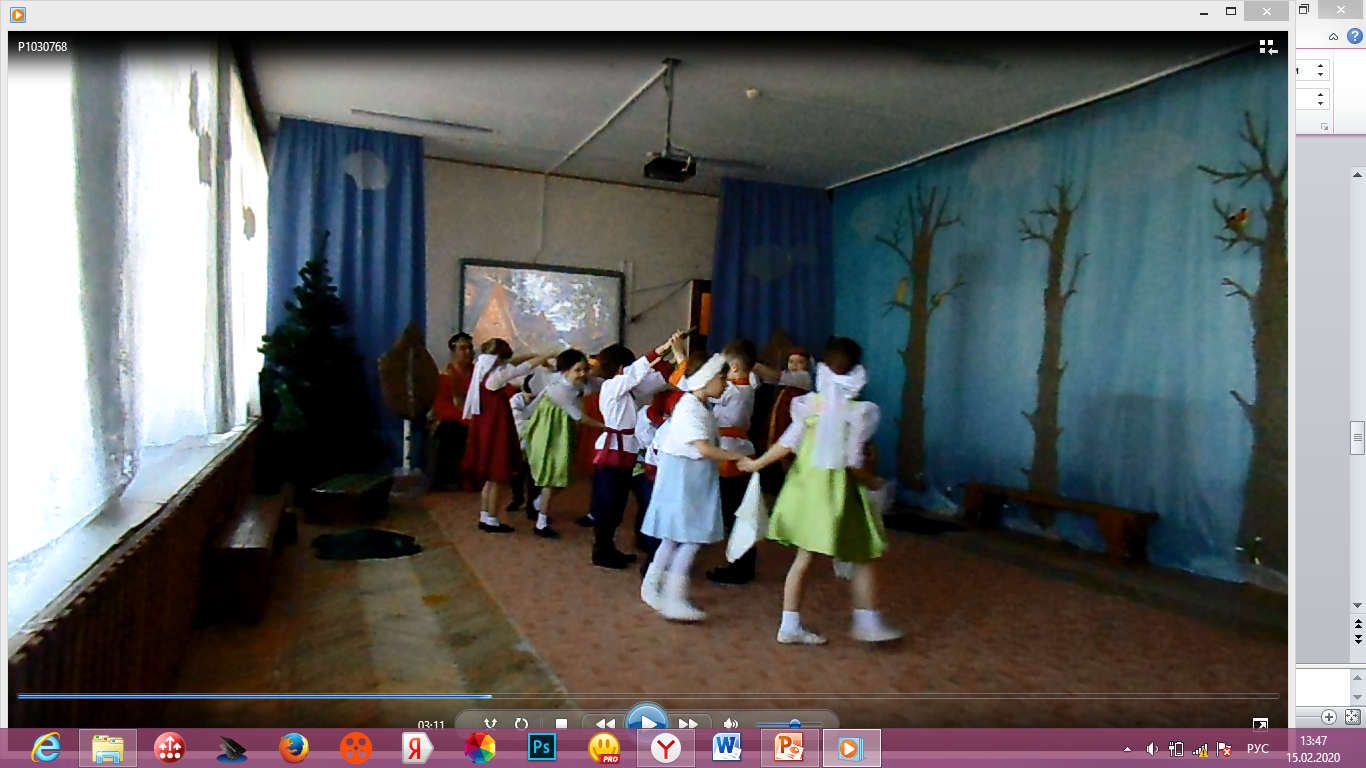 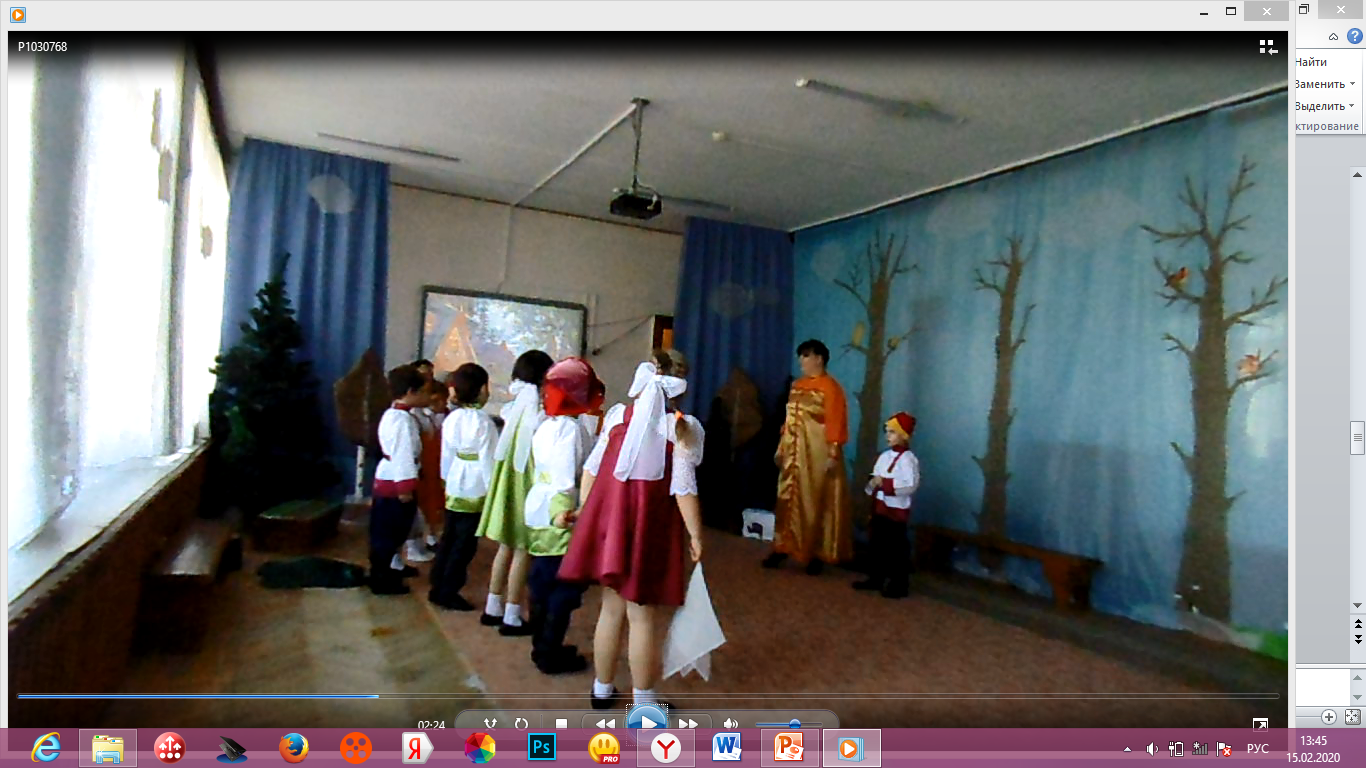 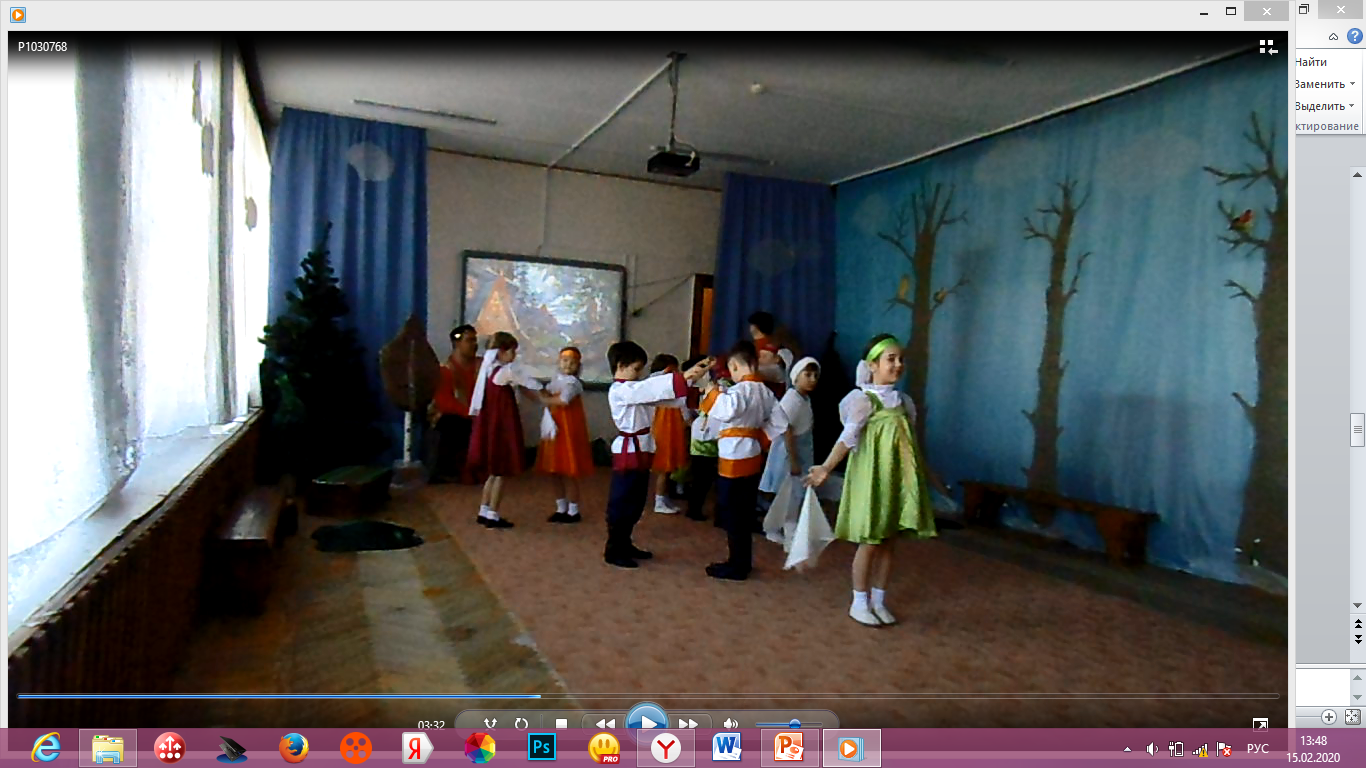 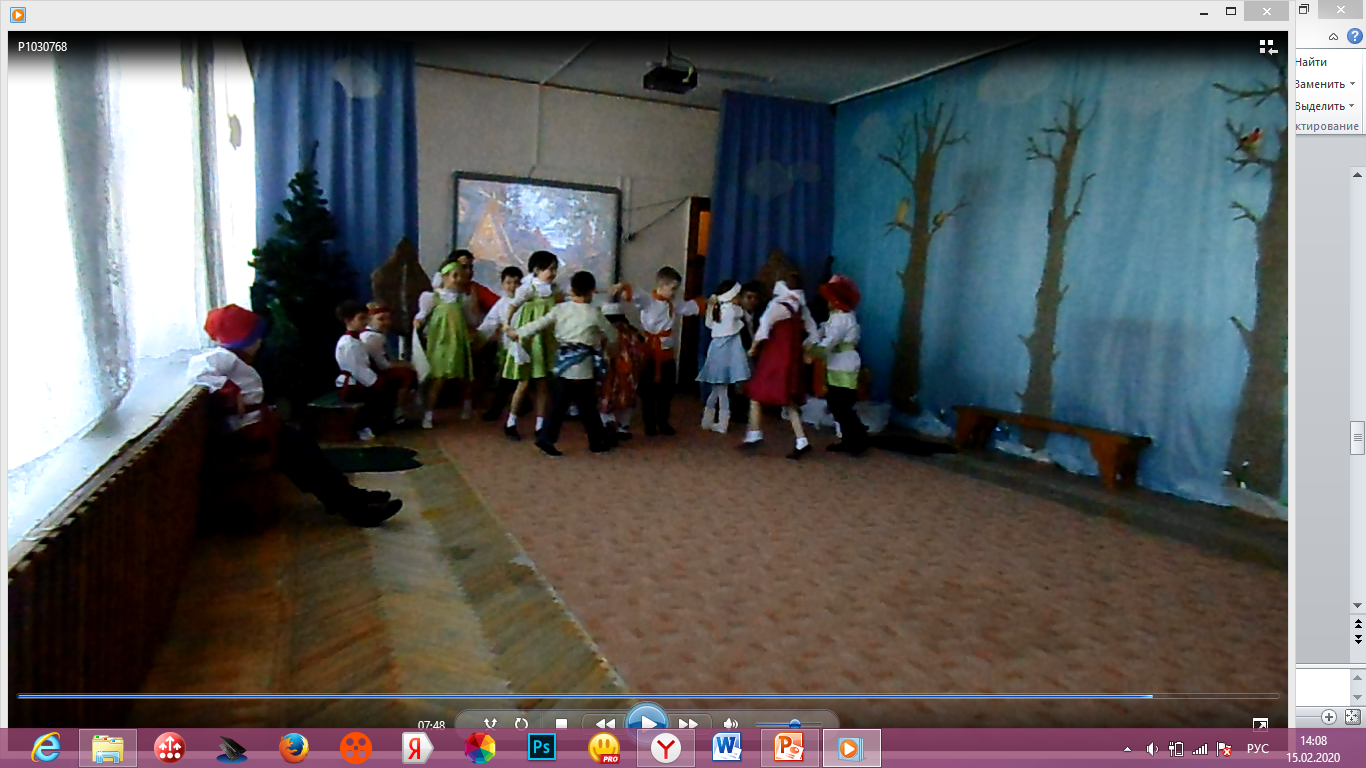 Участники представления увлекли играми и зрителей, которые  с увлечением поиграли вместе с детьми
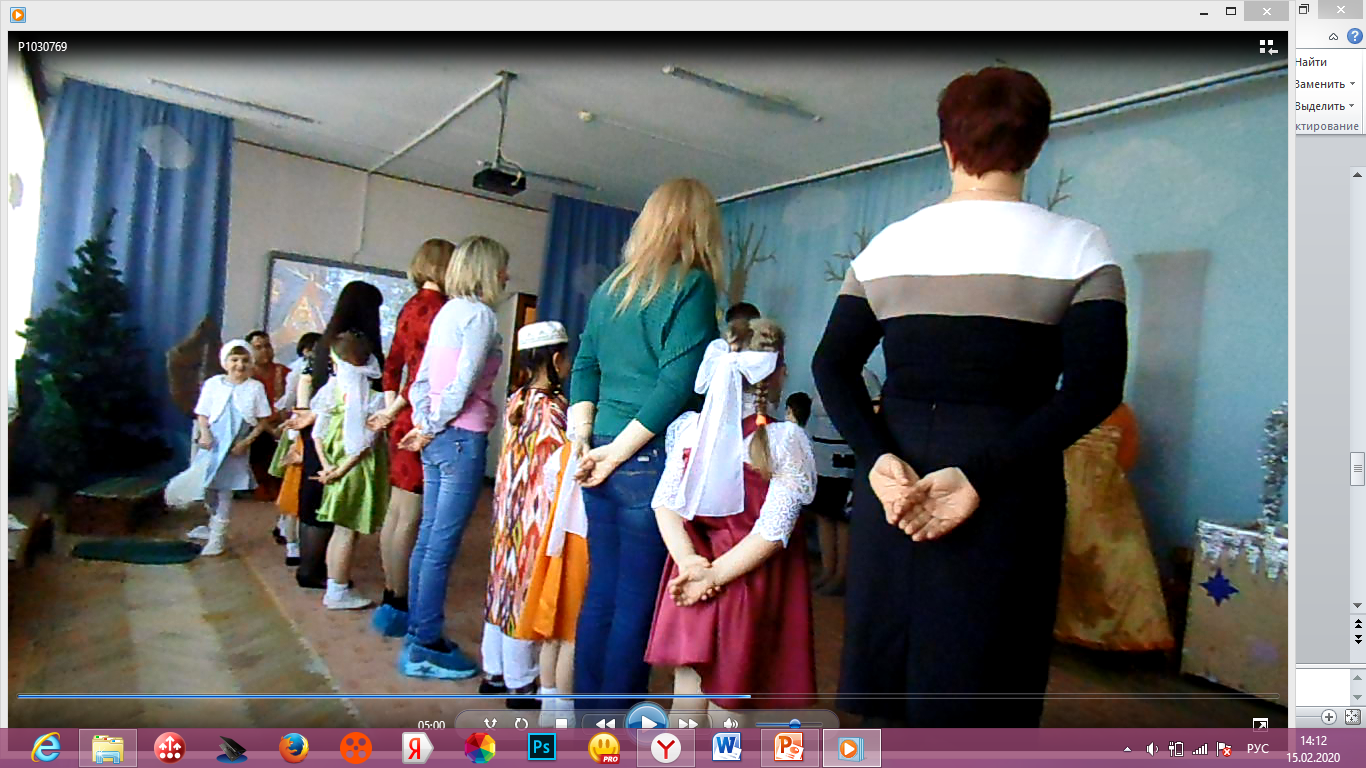 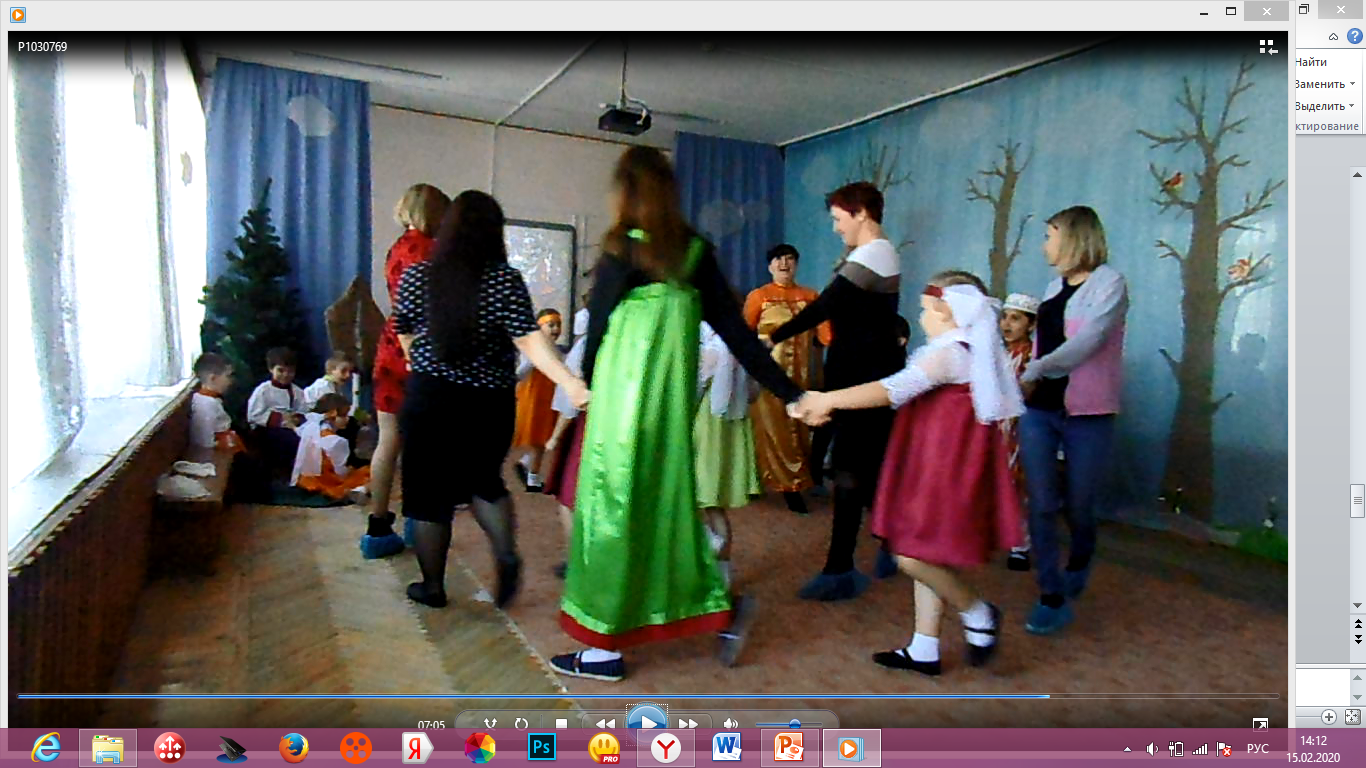 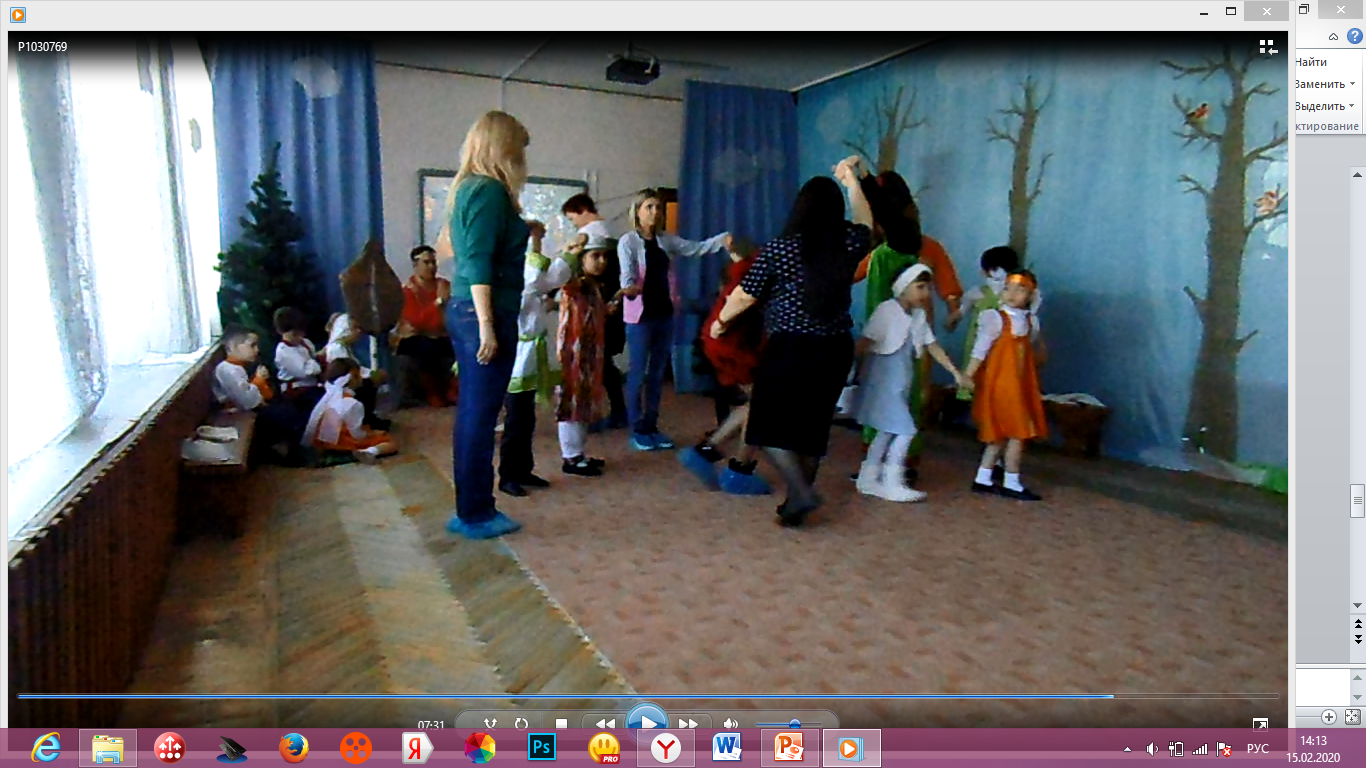 Презентация «Фольклор как средство формирования интереса к русскому языку у детей билингвов» 
Тремасова Оксана Владимировна,
 заведующий СП Детский сад «Сказка»
Презентация «Использование малых форм фольклора в развитии детей младшего дошкольного возраста» Акимова Елена Николаевна, воспитатель 2-ой младшей группы
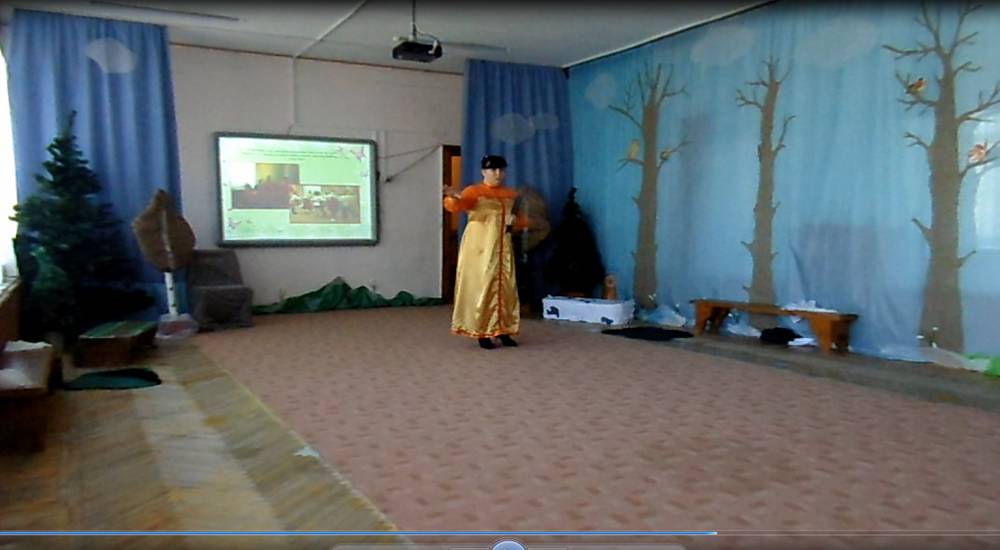 Презентация «Развитие эмоциональной отзывчивости детей дошкольного возраста через хороводные игры» Филиппова Елена Евгеньевна,
 воспитатель подготовительной к школе группы
Вот и сказочке конец, а кто видел – молодец!
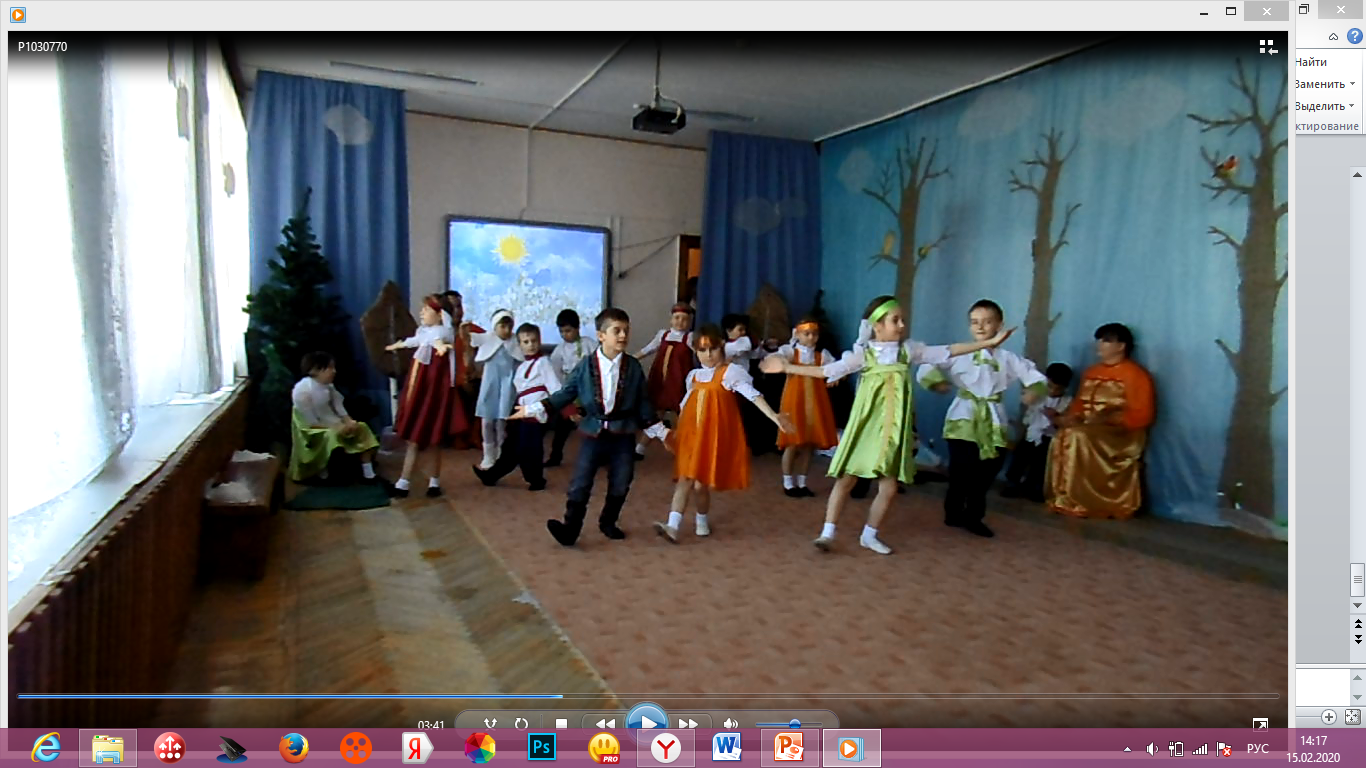